Microbiology Specimen Labeling
[Your Organization Here]
Blood Culture Bottles
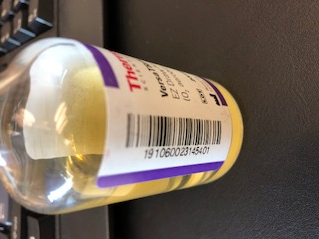 Do NOT block/obstruct barcode 
Barcode needed to scan in instrument.
Sterile Containers
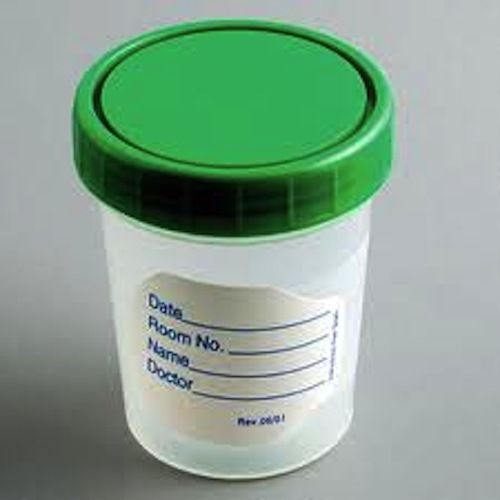 Urine – Label actual container, NOT the lid
Make sure the lid is properly closed to prevent leakage
Stools
Other body fluids
CT/GC
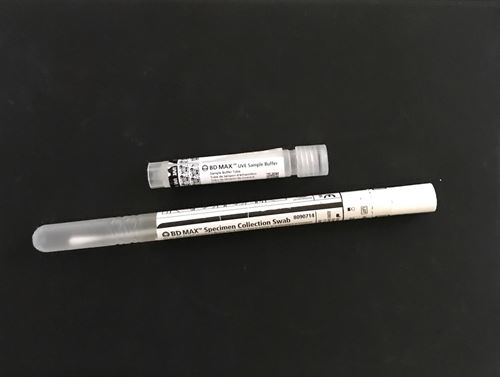 Urine or swab
If sending swab, obtain specimen collection from Microbiology
Use the swab and insert into smaller tube.  Send smaller tube with swab to the laboratory.
If urine, send urine to microbiology
Swabs
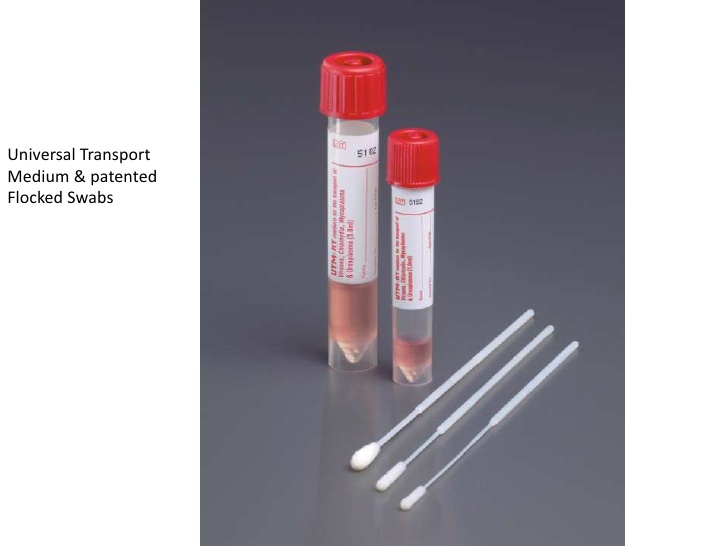 Flu Swabs – Viral Tests:
FLU/RSV
HSV/VZV
Respiratory Panel
2 Sizes: 3mL and 1 mL (peds)
Add-on orders for Respiratory Panel same as FLU swab
COLLECTION SWABS
Regular swabs for:
Rapid Strep A antigen
Aerobic/Anaerobic cultures
MRSA Surveillance culture

No special labeling requirements.
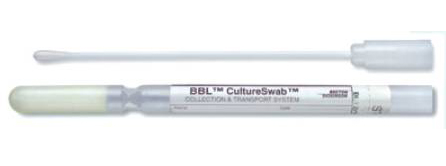 CSF
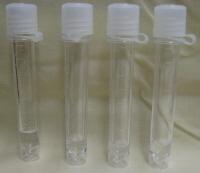 Label each tube.  
Be mindful of tube numbers.
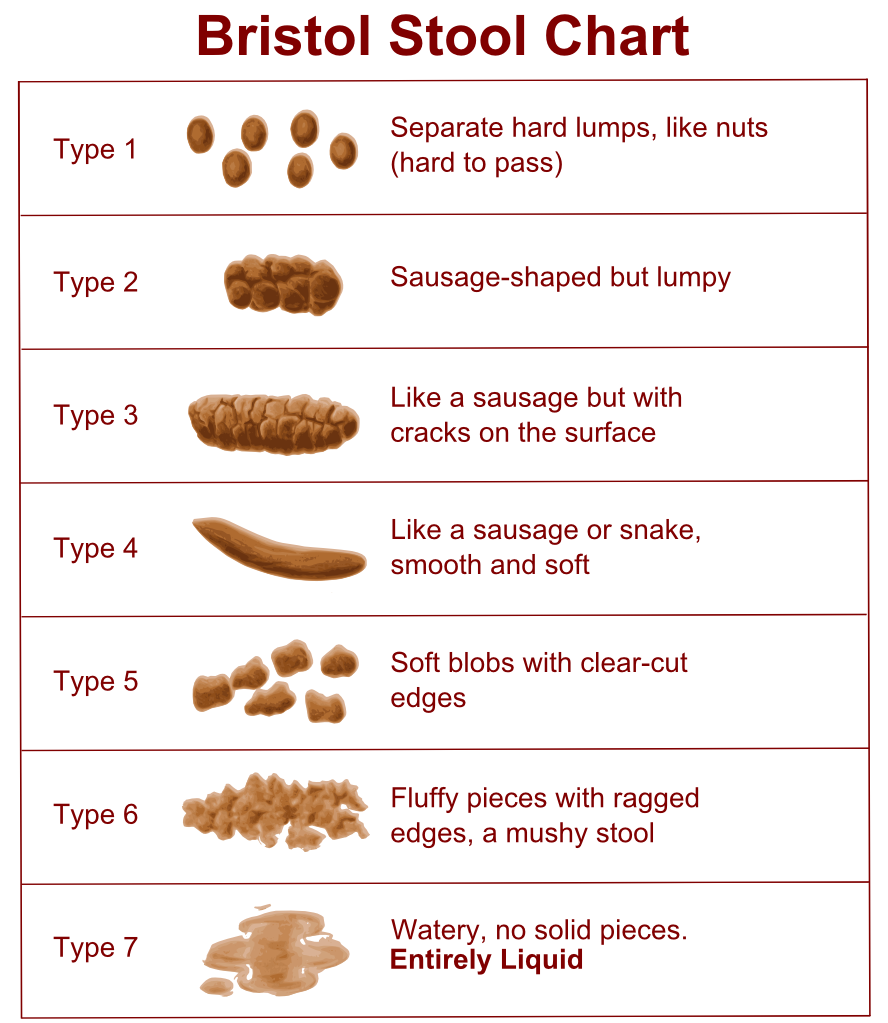 C. DIFF
Types 5-7 will be accepted
>24 hours ordered without collection will be cancelled
Repeat testing discouraged within 7 days
Previews
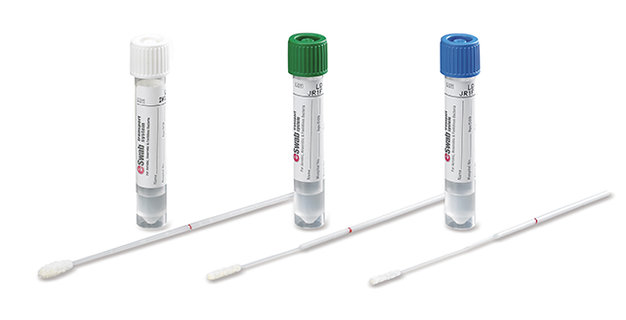 eSwab – to replace bacterial swabs
Will be used for Rapid Strep A
VIDEO – ROCHE LIAT
HTTPS://YOUTU.BE/KKYEP5CRYRA